Principes de communication : présentation d’un exposé
Nom-Prénom
Titre/Profil
Structure d’origine (nom)
Date
Circonstance de la présentation
(ce document est une adaptation des diapositives préalablement conçu par le Pr Fieschi)
Organisation générale
10 minutes de parole ≃ 10 diapositives
Toujours une diapo de titre de l’exposé
Une diapo = une idée, un message
Diapos aussi simples que possible
Utilisez les thèmes/modèles prédéfinis proposés
Diapos au format paysage
Nom-Prénom- structure
2
La diapo de titre de l’exposé (1/2)
Permettre à l’auditoirede savoir :
Quel sujet est traité ?
Par qui ?(nom, qualité/fonction et institution)
Quand ?
Contexte ?
Nom-Prénom- structure
3
La diapo de titre de l’exposé (2/2)
Doit toujours contenir
Un titre clair et explicite
Le nom, qualification etaffiliation de l’orateur
La date

Peut contenir
Le(s) logo(s) en rapport avec l’affiliation
Des éléments complémentaires si nécessaire (contexte de l’exposé, précision importante,…)
Nom-Prénom- structure
4
A propos de laqualification et de l’affiliation
Mentionner seulement :
	Dr Ali Kaboré – Etudiant en master – Université de Ouaga	est peu informatif, inutile pour l’auditoire !

En revanche :
	 Dr Ali Kaboré – Assistant en mathématique – 	 Université de Ouaga– Ouagadougou, Burkina Faso	est bien plus informatif et précise à l’auditoire 	environnement et qualité de l’orateur !
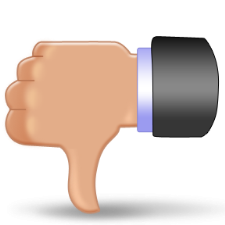 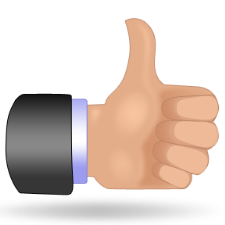 Nom-Prénom- structure
5
Des diapos faciles à lire (1/3)
Toujours un titre sur chaque diapo
Données/notions dans une forme facile à lire
Utiliser des polices simples et bien lisibles, de 20 points au minimum
Idéalement :6 lignes par diapo, 6 mots par ligne (mots clés)
Laisser des marges assez larges
Nom-Prénom- structure
6
Des diapos faciles à lire (2/3)
Attention aux couleurs !(Harmonie et lisibilité par rapport au fond ?)
Utiliser 3 couleurs au plus pour le texte
Pas de texte en majuscules (sauf acronymes,…)
Tableaux : idéalement 4 lignes, 4 colonnes max.
Diagrammes simples mais précis
Légendes et unités sur les graphes
Nom-Prénom- structure
7
Des diapos faciles à lire (3/3)
Pas de longue phrase, mais des notions clés
Utiliser le correcteur orthographique
Utiliser parcimonieusement les animations (uniquement pour mieux faire passer un message)
Les animations sont utiles pour faire passer des schémas complexes
Nom-Prénom- structure
8
Une présentationn’est pas une séance de lecture !
Maintenez l’intérêt de l’auditoire, maîtrisez votre sujet, soyez capable de réagir
Ne lisez pas vos diapos
Ne lisez pas vos notes

N’attendez pas la dernière minute pour préparer votre présentation
Entraînez-vous !
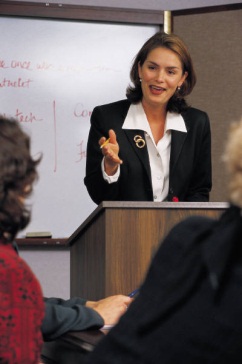 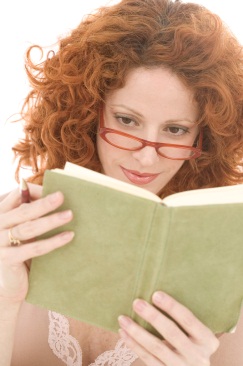 Nom-Prénom- structure
9
Attention
Evitez les travaux qui bafouent ces consignes !

Idéalement la dernière diapositive de conclusion doit être la dernière pur permettre à l’auditoire de rester sur vos conclusions

Evitez les formules de fin de diapositives du genre « Merci pour votre attention », « Merci »; « Barka »…
Nom-Prénom- structure
10